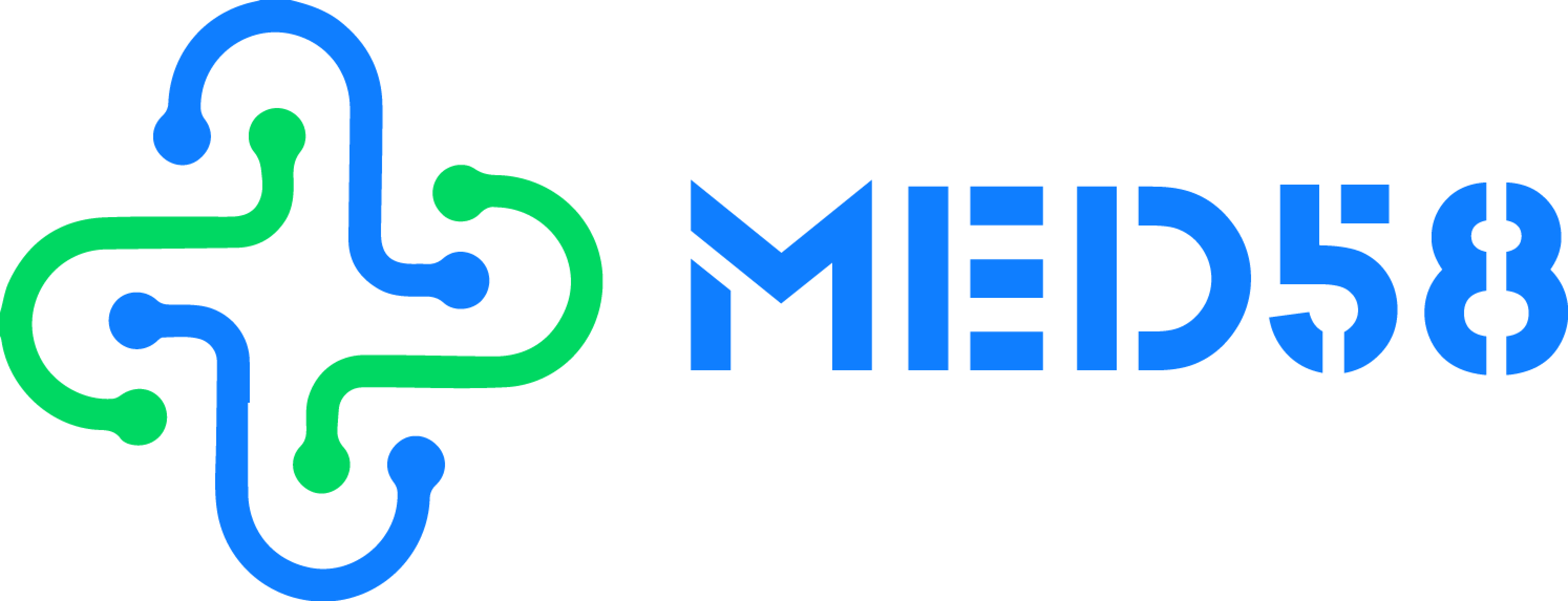 Improve medical performance and people’s health
THE PROBLEM
Actual Doctor-Patient Relationship
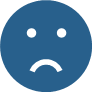 Health records not shared
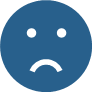 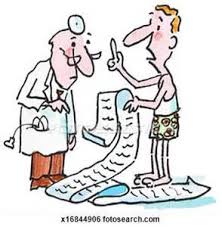 Lack of digitalized Follow-up
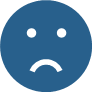 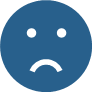 The patient feels abandoned
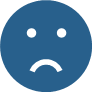 No personalized clinical paths
2
OUR DIGITAL HEALTH ECOSYSTEM
Med58 developed a proprietary and comprehensive cloud-based platform and mobile App 
Med58 serves: Patients, Doctors, Healthcare Facilities, Pharmaceutical and Insurance companies
CLINICAL VALUE
TELEHEALTH
BOOKING CARE
MEDICAL INTELLIGENCE
TEAM
A hands-on team with a deep market knowledge
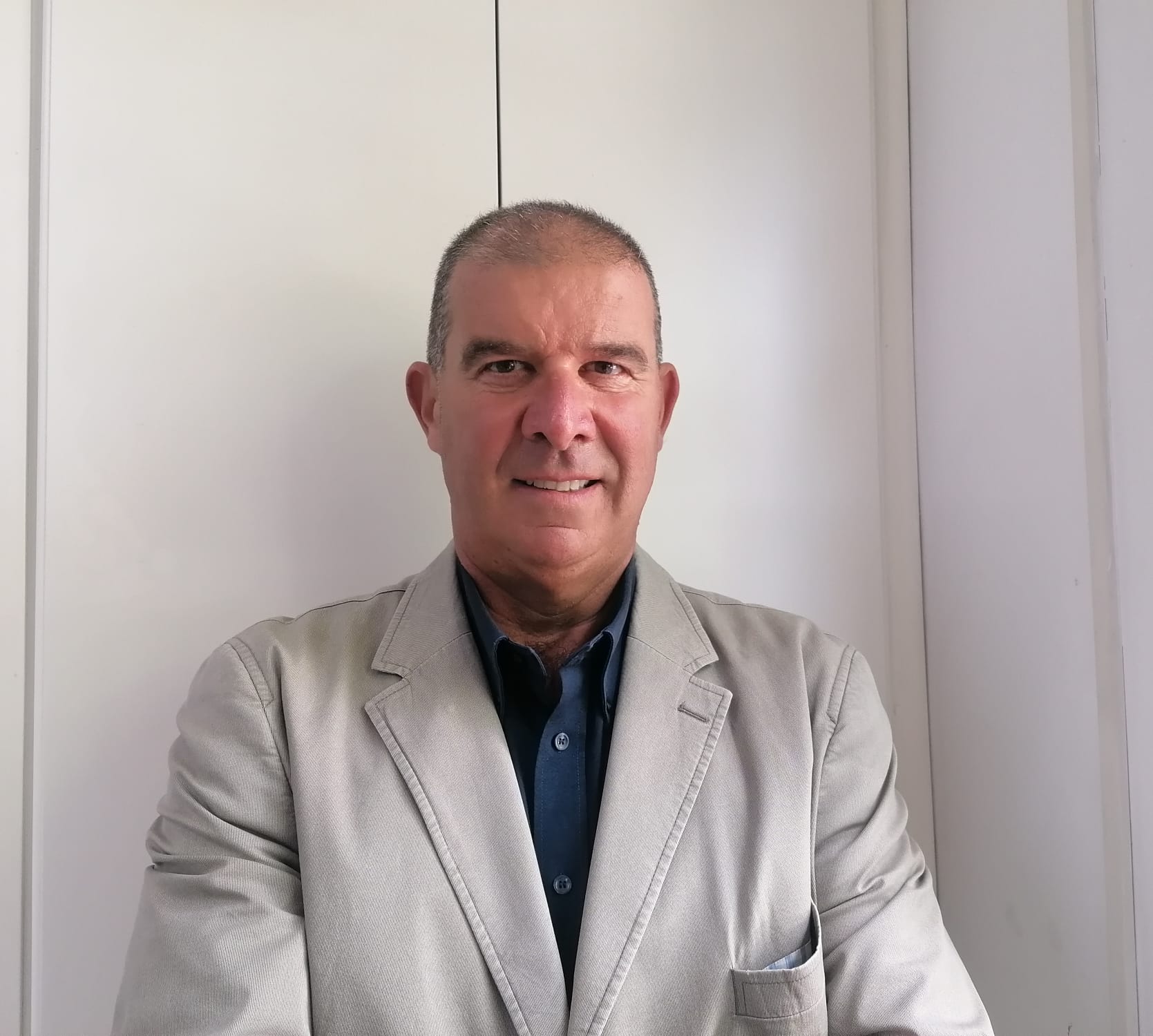 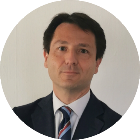 Dott. Carlo Filangieri
Partner
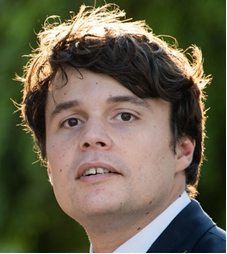 Dott. Raffaele Nudi
Founder & CEO
Dott. Alessio Andreani
Chief Insurance & Welfare
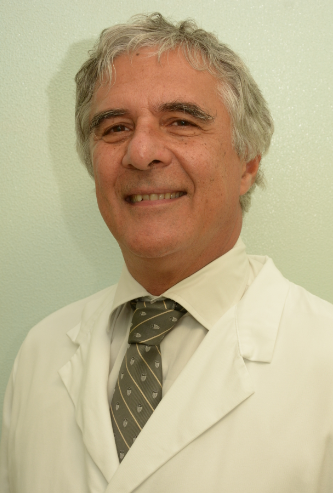 Dott. Andrea Nudi
Founder & CIO
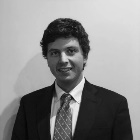 Dott. Francesco Nudi
Industry Expert
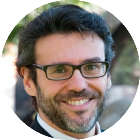 Prof. Paolo Boccardelli
Advisor
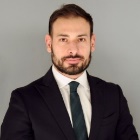 Avv. Alberto Scirè
Data Protection Officer
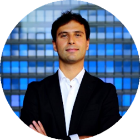 Dott. Claudio Bruno
Advisor
Prof. Luca Paolo Weltert
Chief Data Officer
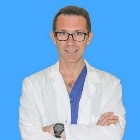 SERVICE MODEL
MEDICAL SERVICE LIFECYCLE
PRE
ONGOING
POST
PROVISION
OF THE MEDICAL SERVICE
ANALYTICS & RISK MANAGEMENT
SHOWCASE
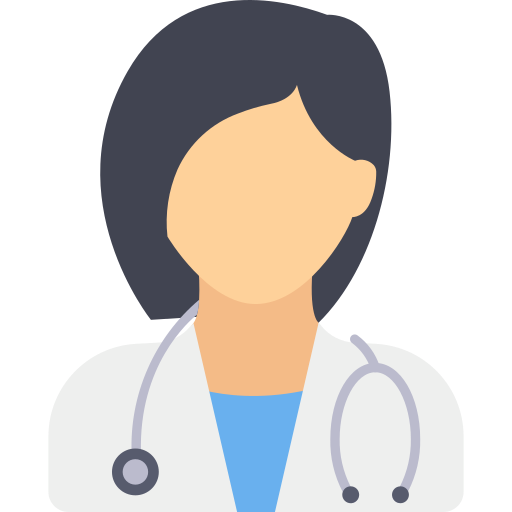 RESEARCH AND TRAINING
AGENDA
IN PRESENCE
MEDICAL DEVICE (IOT)
BOOKING
TELEHEALTH
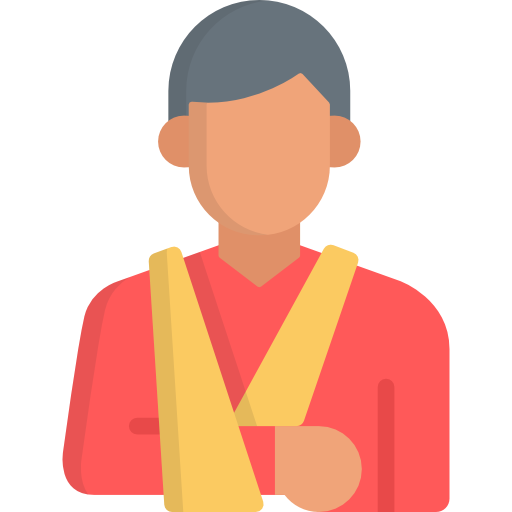 AI + NLP
2° OPINION
TELEVISIT
PAYMENT
CLINICAL
PLAN
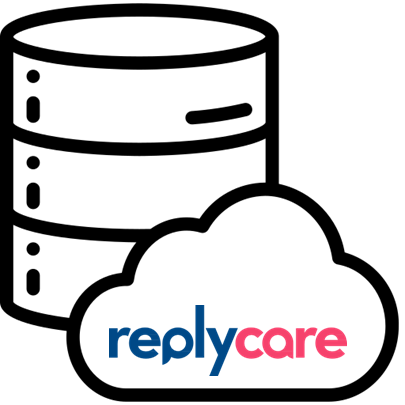 Data collection
past clinical data
Pre Medical Service
Survey
Structured
Data collection
Unstructured
Data collection
Survey post visita
Medical 
Devices
Annual
Survey
MED58 DASHBOARD SNAPSHOT
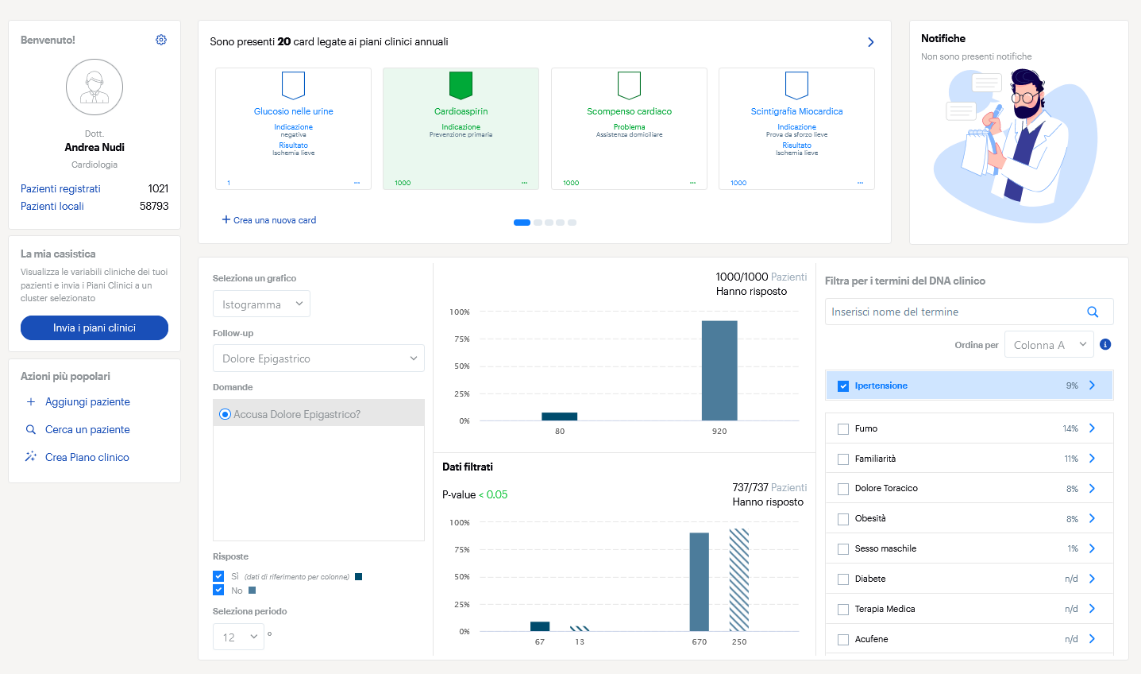 6
WHY MED58
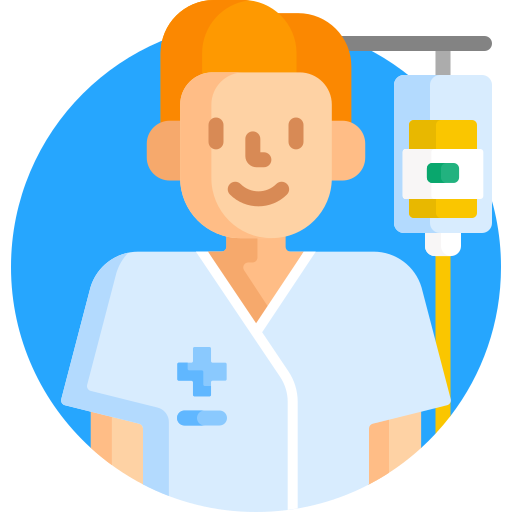 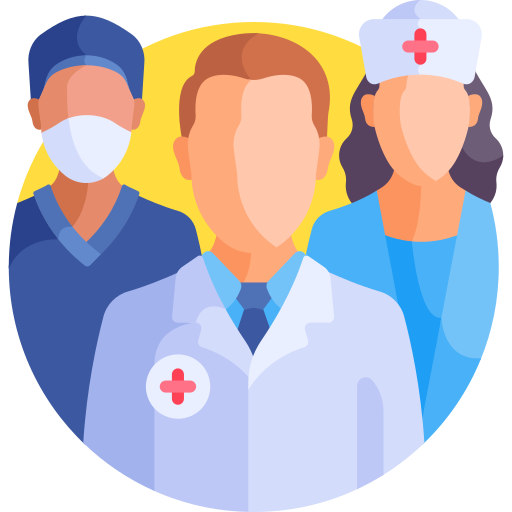 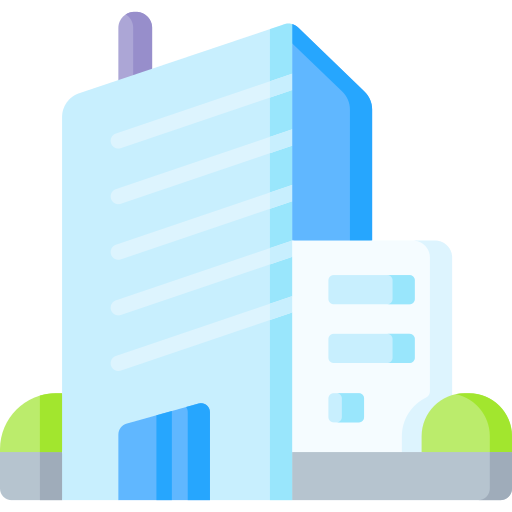 Doctors
Companies
Patients
Continuity in monitoring

Real time sharing

Automatic alerts
Increase in number of patients

Quality and certification of the gathered data

Automatic alerts
Automated risks stratification

AI data interpretation

Home care support for chronic diseases
7
PARTNERS
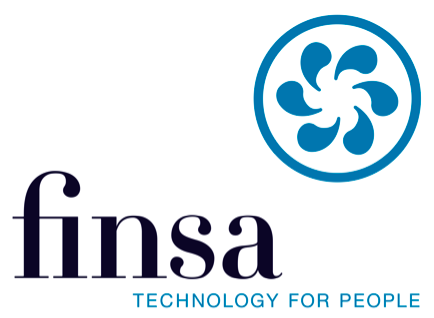 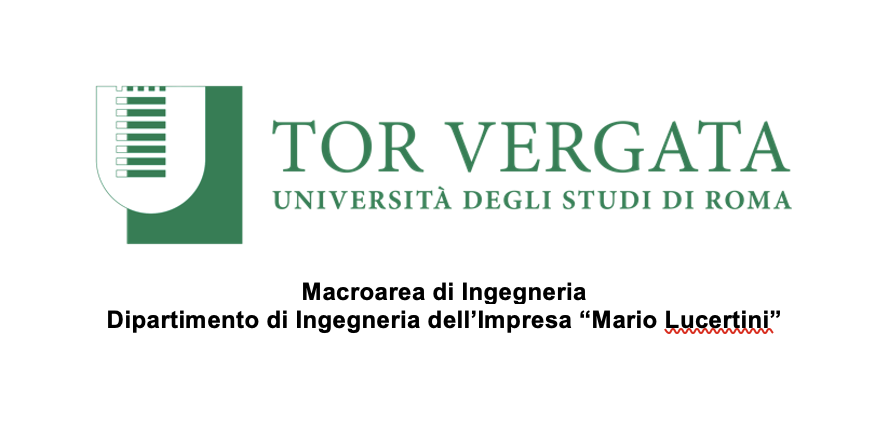 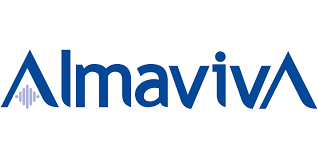 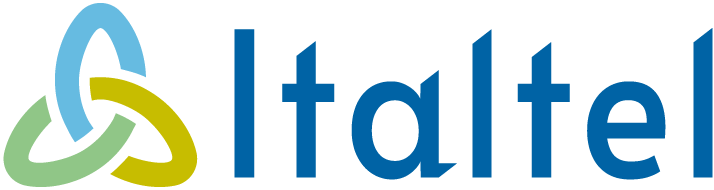 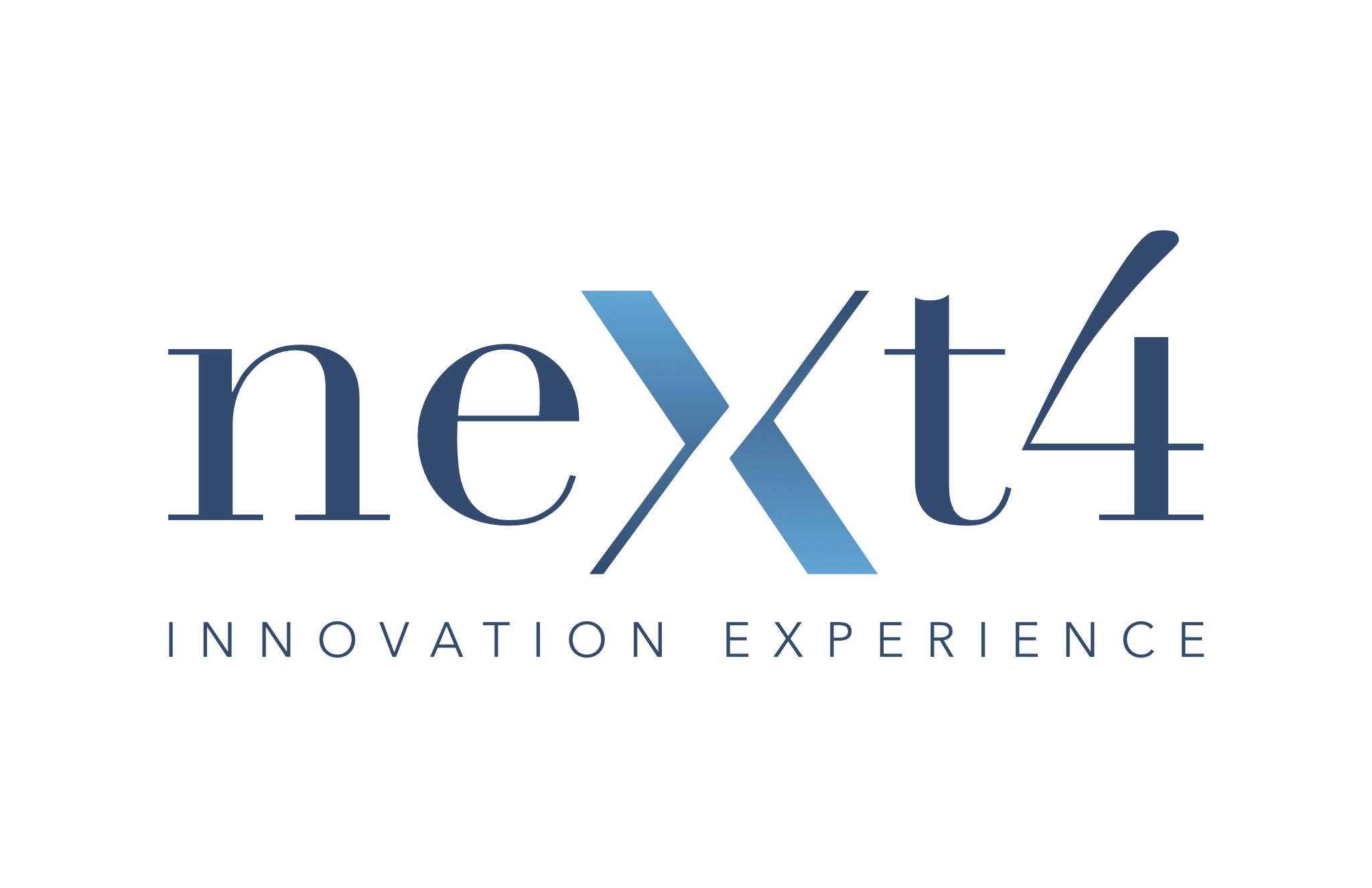 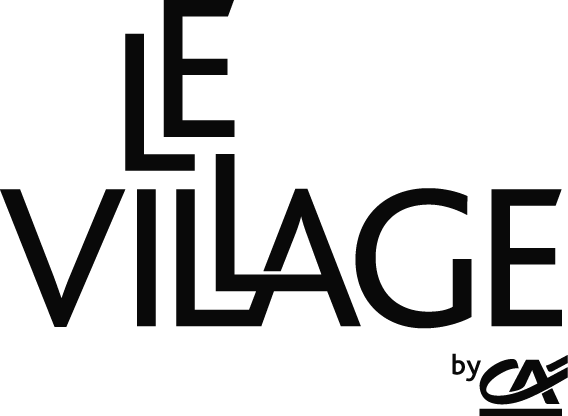 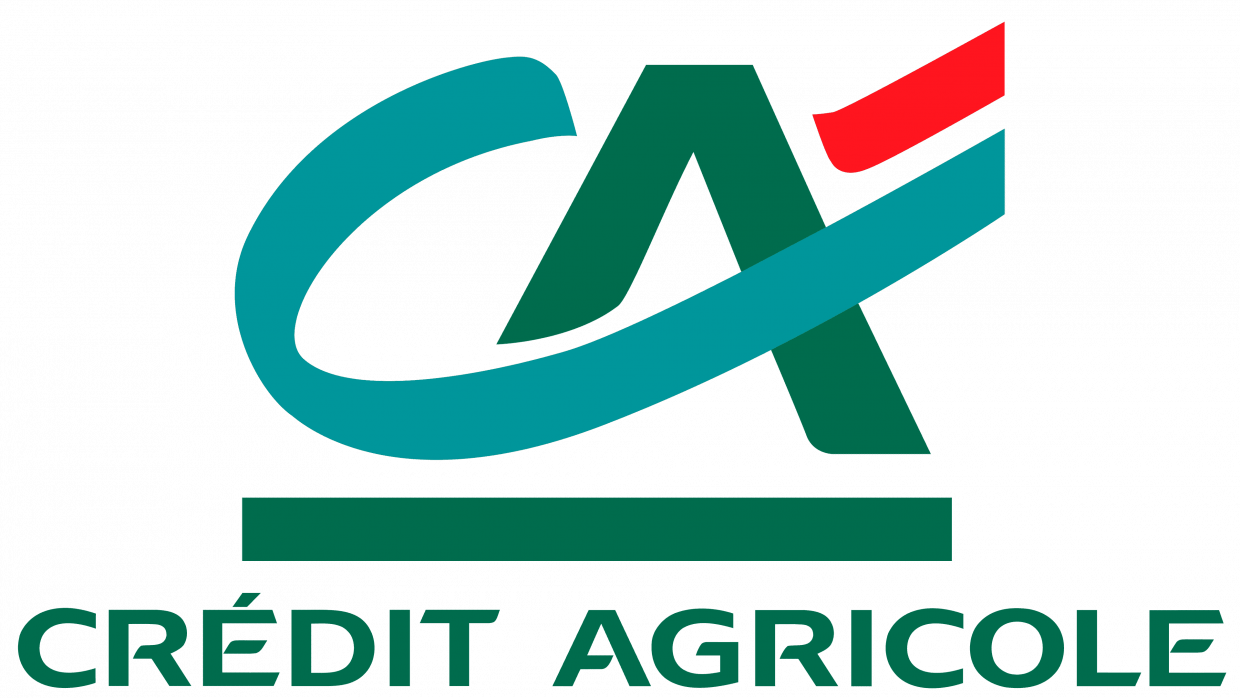 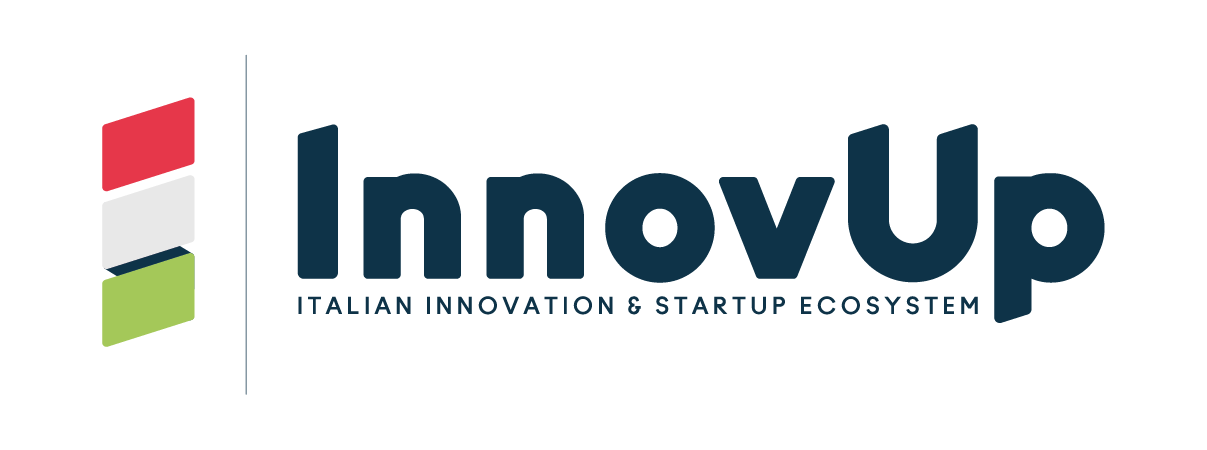 8
CLIENTS
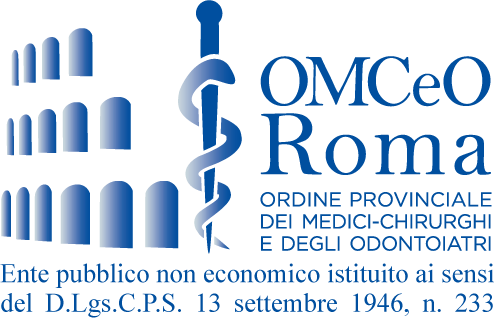 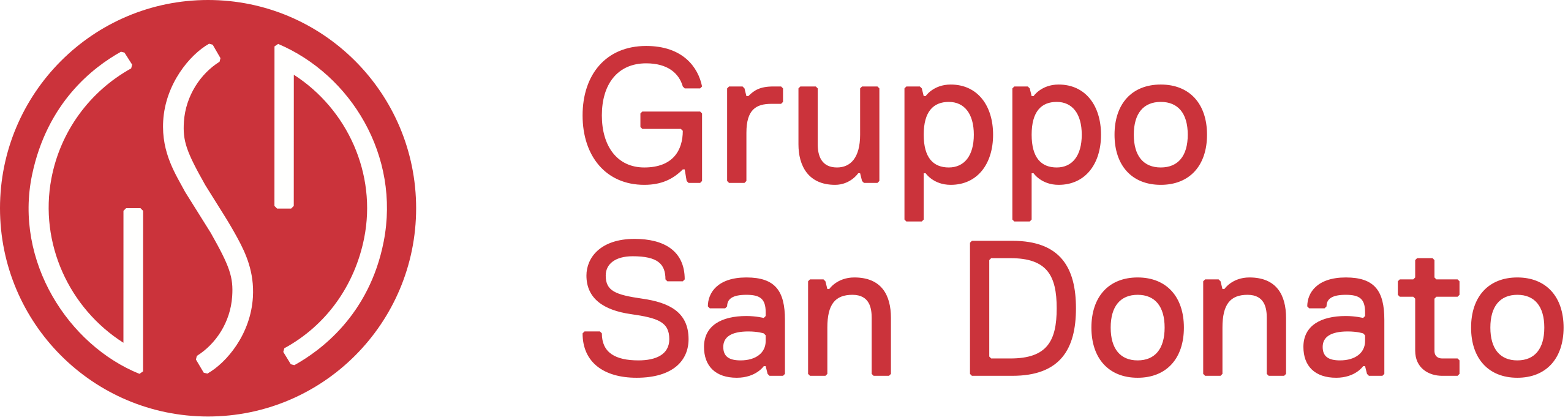 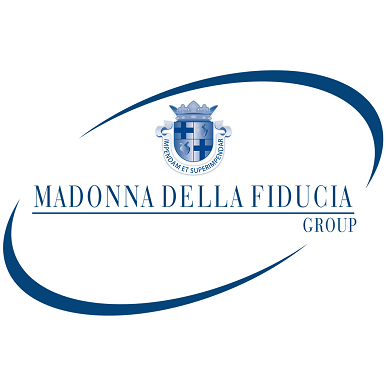 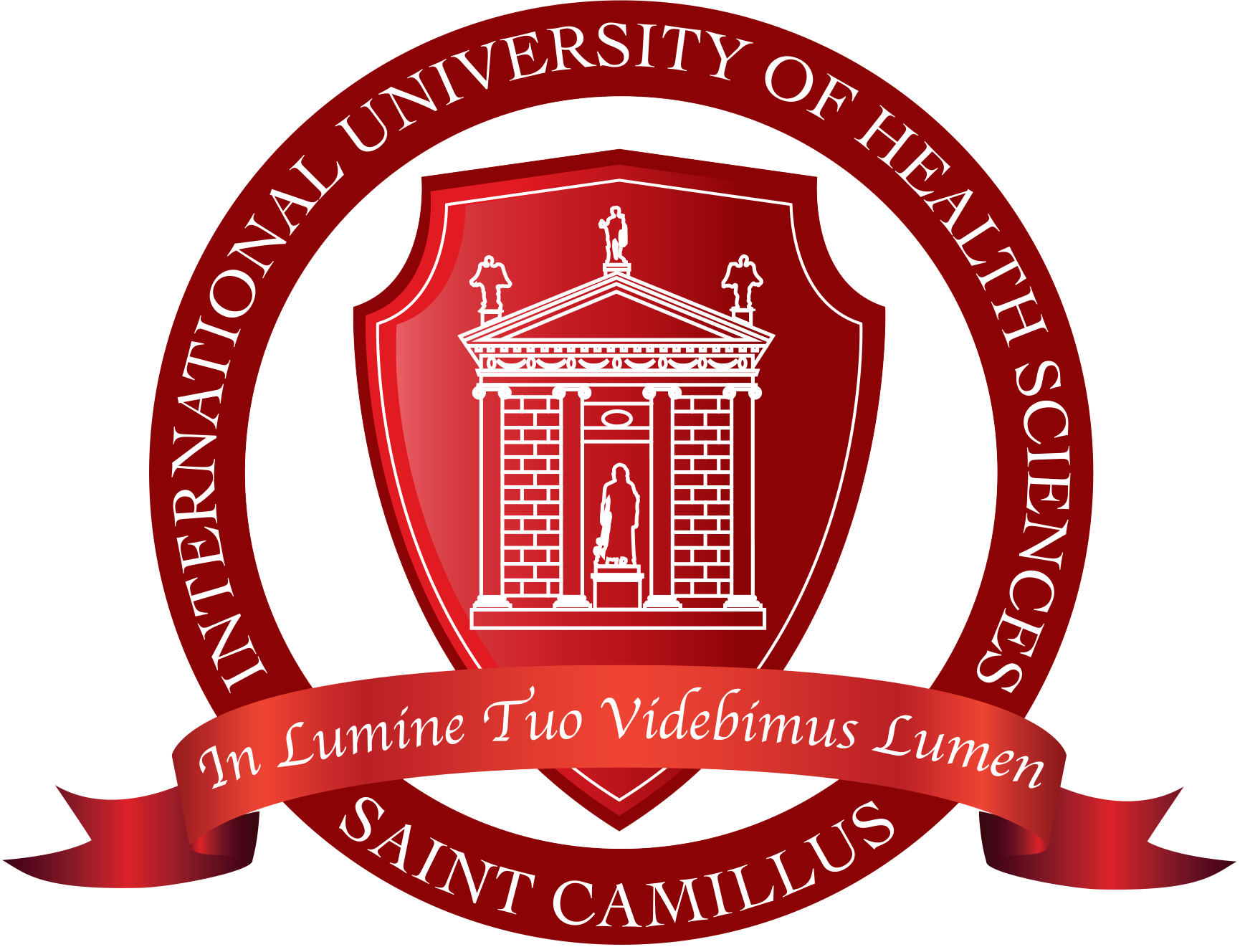 9
DIGITAL HEALTH MARKET
POST- COVID
PRE- COVID
33,4%
CAGR 2020-2027
9%
CAGR 2019-2026
€912
Bil.
€15
Bil.
€1,8
Bil.
51,4
€ Bil. year 2020
217,1
€ Bil. year 2022
Italian Digital Health Expenditure 2022(+7% YoY)
PNRR - total allocated to Healthcare in Italy
2032 Estimate global market size
10
B2B SaaS MODEL
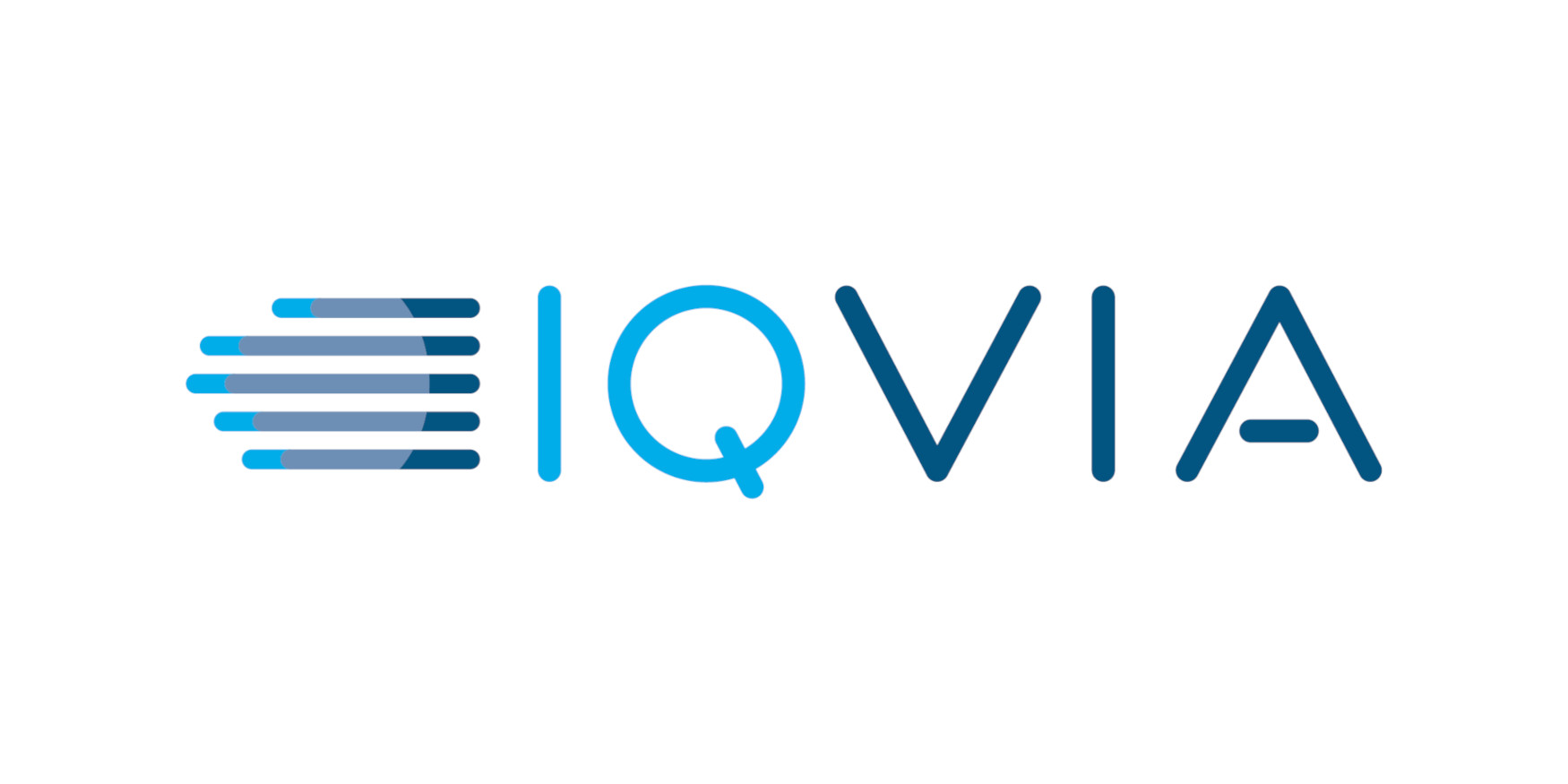 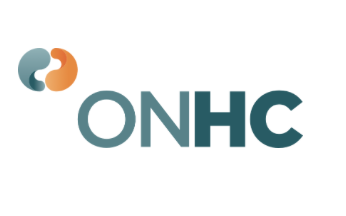 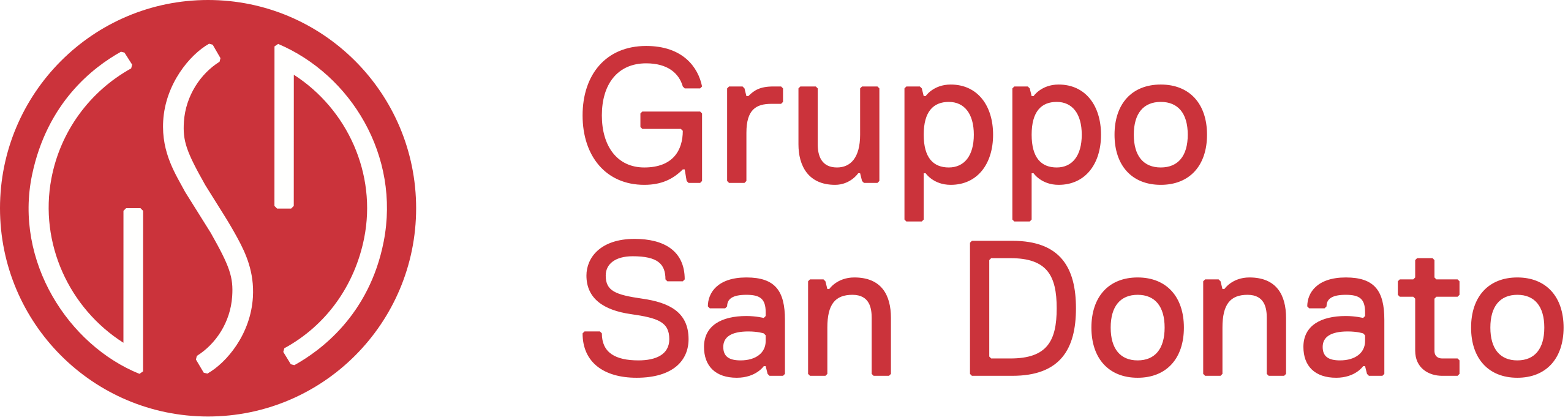 Healthcare
Insurance &
Welfare
Pharmaceutical
Companies
Revenue Sharing
Insurance Policy Integration
Real World Evidence
MED58 FINANCIALS AND KPI
2023
2022
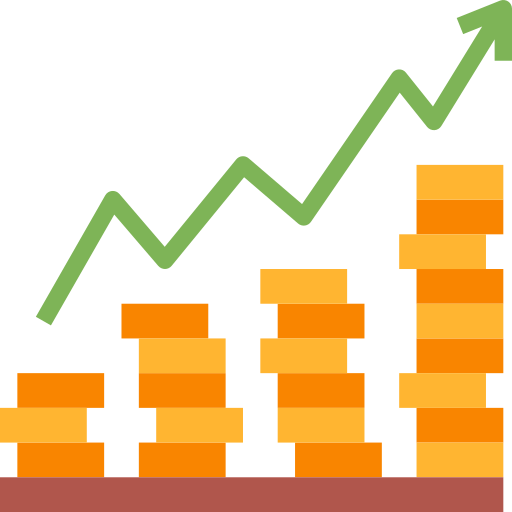 € 700k
€ 179k
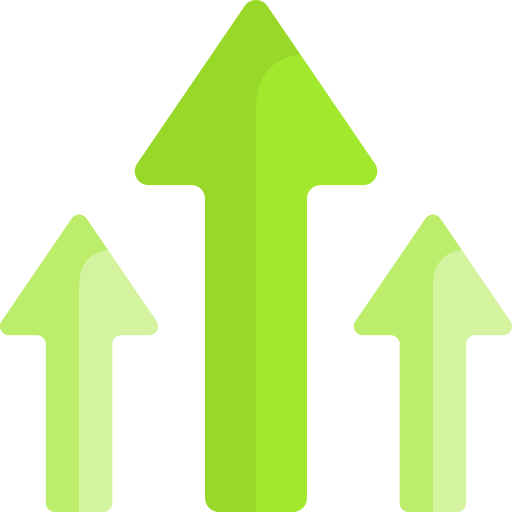 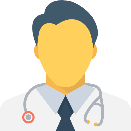 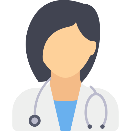 800
244
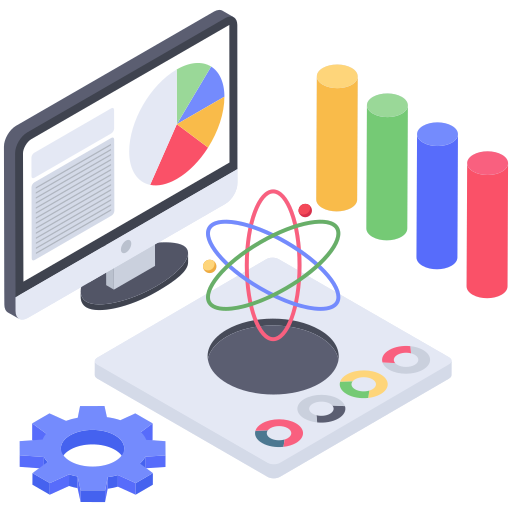 20.000.000
6.546.320
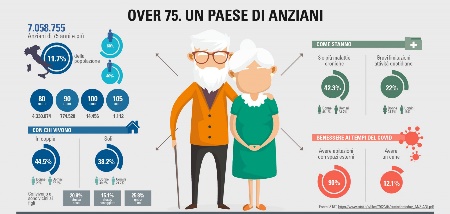 500.000
126.533
GROWTH STRATEGY
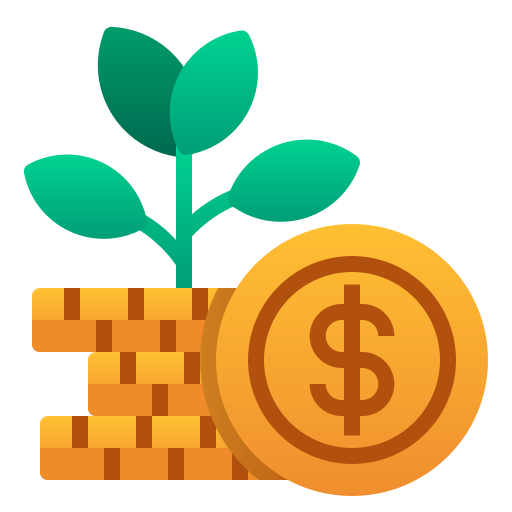 Open pre Series A of 1.5M (free + allocated)
Investment
€1 M
Free to be allocated
€ 1.5M
+ €500k
Already committed
13
CONCLUSIONS
THANK YOU
KEEP IN TOUCH
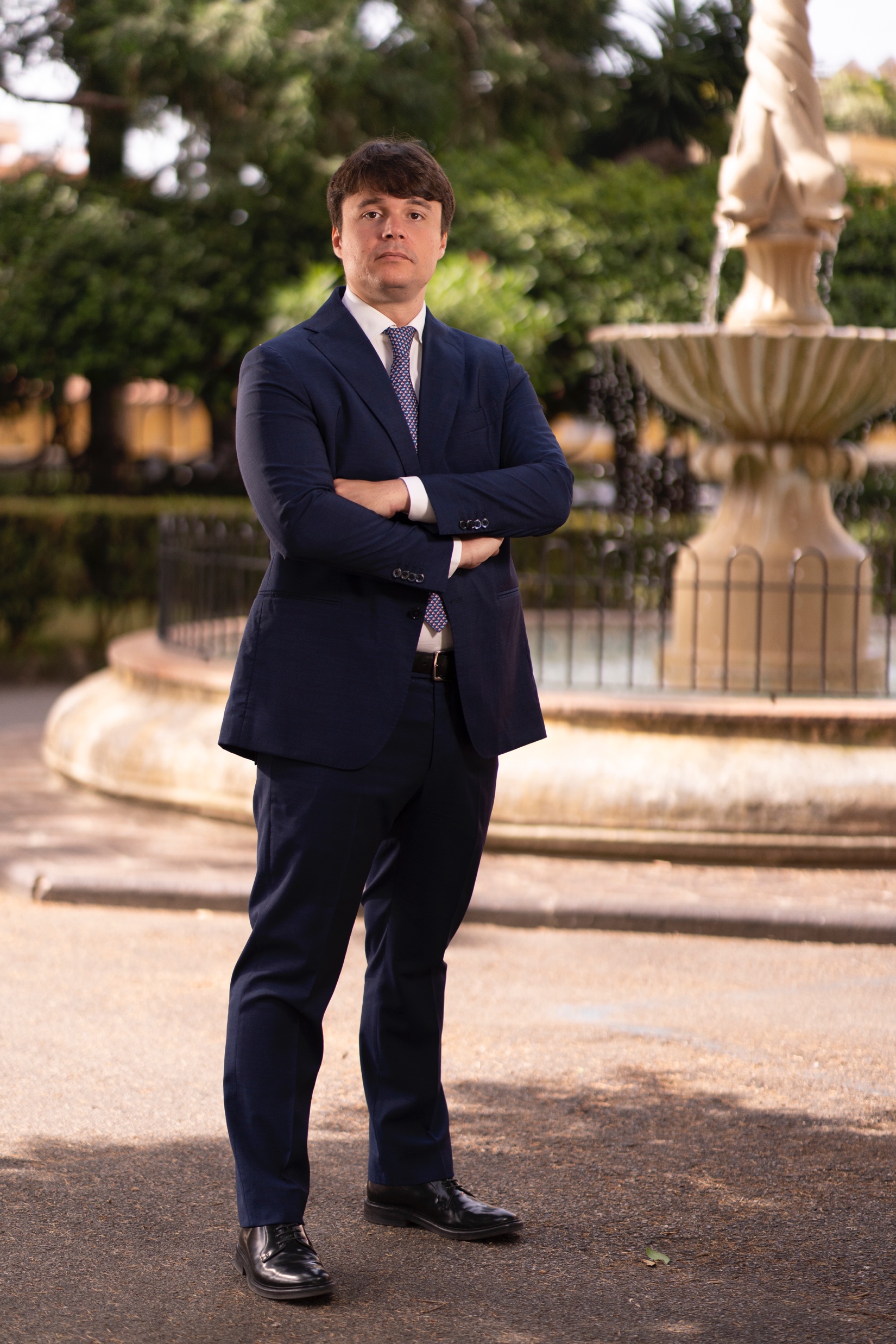 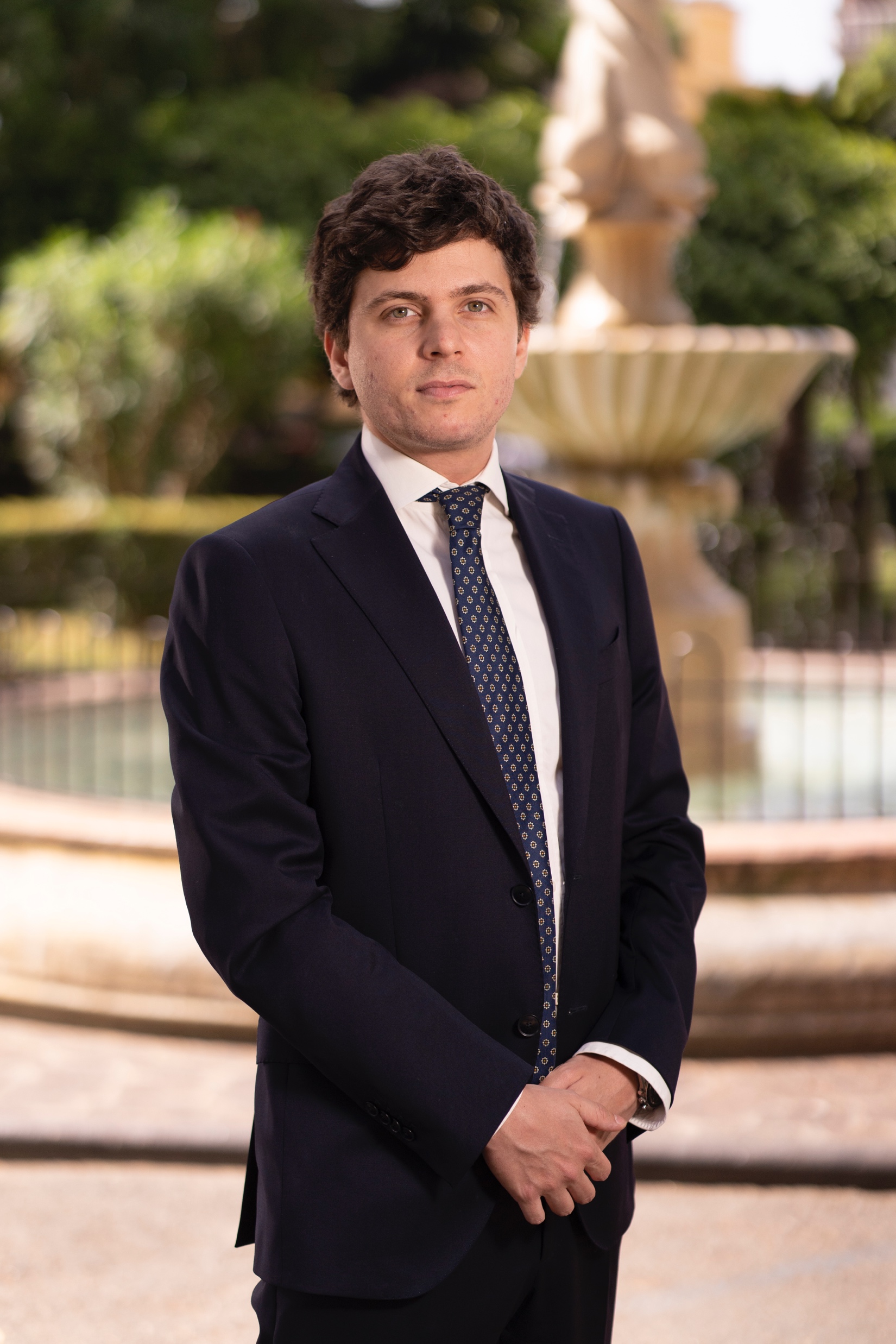 Raffaele
Andrea